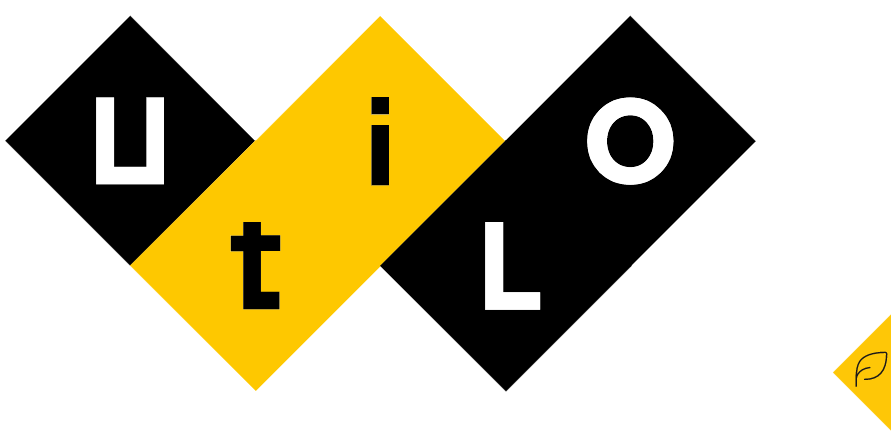 LANCEMENT DU SITE UTILO.ORG
ATELIER ECO-CONCEPTION
15h40	Introduction					  2’
15h42	Dessine-moi l’éco-conception	 	  5’
15h47	Débat mouvant en 3 questions		20’
16h07	Eco-conception et numérique éthique	   2’
16h09	5 critères pour un Utilo éthique		21’
16h30	Re-dessine-moi l’éco-conception		  5’
16h35	Présentation des Métacartes		  5’	
16h45	Pot des Utinautes				…
Mercredi 17 mai 2023
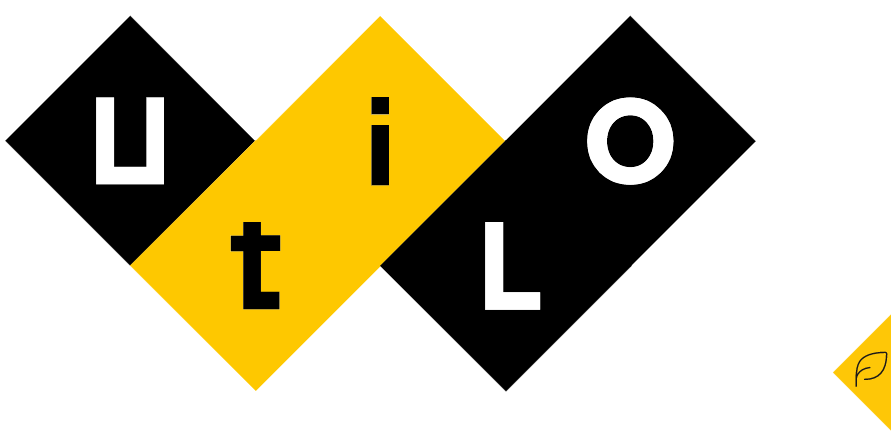 ATELIER ECO-CONCEPTION
En 5 minutes, dessine-moi l’éco-conception !
1 feuille blanche
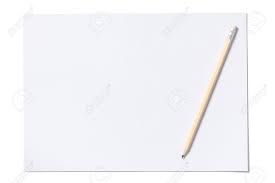 1 feutre
Mercredi 17 mai 2023
15h42
15h47
[Speaker Notes: Donner à chacun 1 Feuille blanche et 1 feutre]
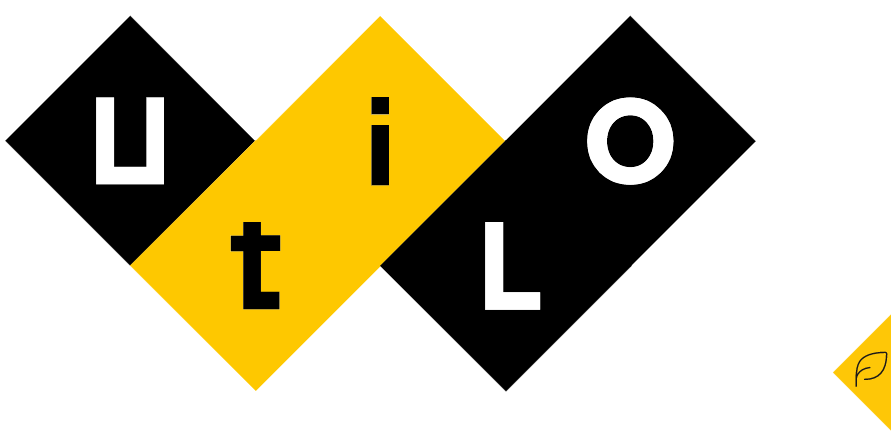 ATELIER ECO-CONCEPTION
DEBAT MOUVANT
Mercredi 17 mai 2023
15h47
16h07
[Speaker Notes: Donner à chacun 1 Feuille blanche et 1 feutre]
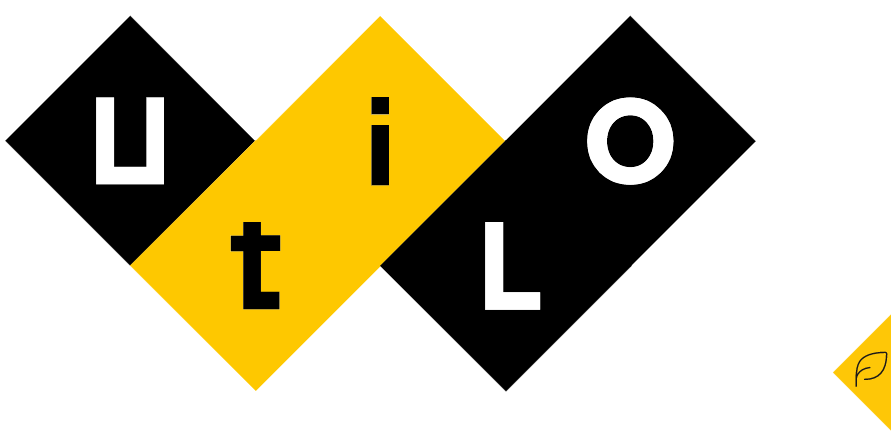 ATELIER ECO-CONCEPTION
DEBAT MOUVANT
QUESTION N°1
Pour toi, l’émission de gaz à effet de serre du domaine informatique est équivalent à : 
A -  1 000 camions de livraison roulant quotidiennement.
B - 	1,5 fois plus que le transport aérien civil.
C -	au 3ème consommateur mondial d’électricité, après la Chine et les Etats-Unis, si Internet était un pays.
D -	la consommation d'Elon Musk sur Twitter.
Mercredi 17 mai 2023
15h47
16h07
[Speaker Notes: Donner à chacun 1 Feuille blanche et 1 feutre]
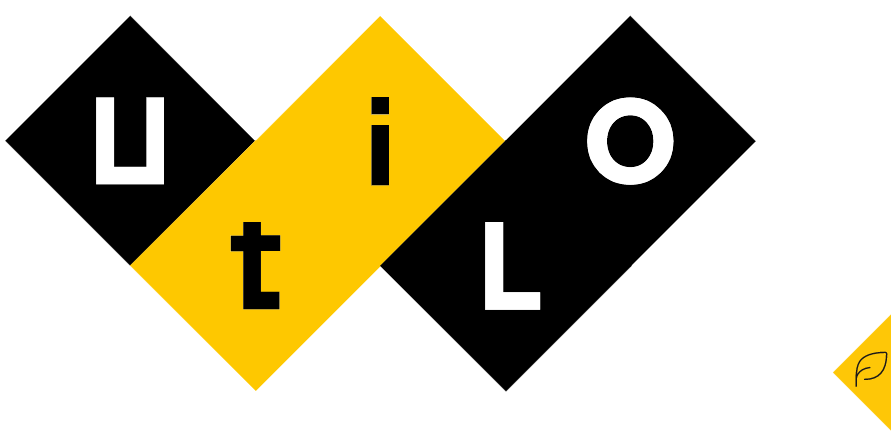 ATELIER ECO-CONCEPTION
DEBAT MOUVANT
QUESTION N°2
Pour toi l’éco-conception, ça se joue…

A - Sur le cadrage du besoin en amont
B - Sur le design 
C - Sur le développement 
D - Sur le choix de l’hébergement
E -  Sur l’optimisation côté serveur
15h47
Mercredi 17 mai 2023
15h47
16h07
[Speaker Notes: Donner à chacun 1 Feuille blanche et 1 feutre]
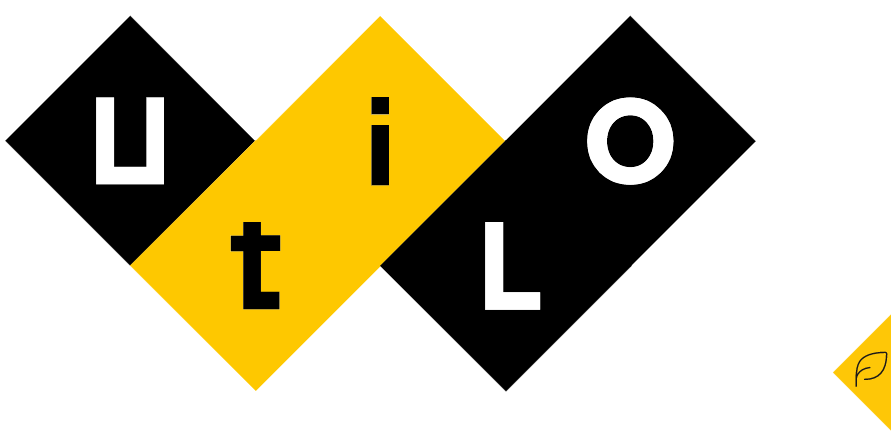 ATELIER ECO-CONCEPTION
DEBAT MOUVANT
QUESTION N°3
Pour toi, quand on parle de numérique éthique

A - C’est une autre manière de dire écoconception
B - Ca veut dire autre chose (attention, on va sûrement vous demander quoi si vous allez par là !)
C - C’est une jolie rime
Mercredi 17 mai 2023
15h47
16h07
[Speaker Notes: Donner à chacun 1 Feuille blanche et 1 feutre]
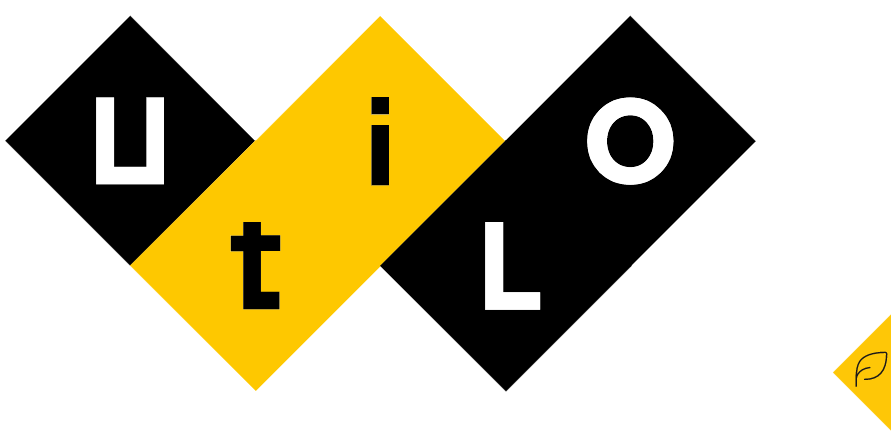 ATELIER ECO-CONCEPTION
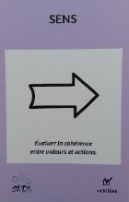 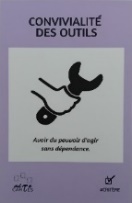 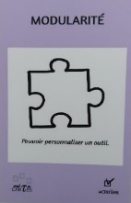 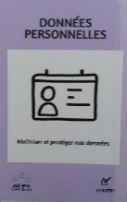 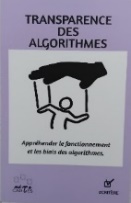 Utilo éthique
5 CRITERES ETHIQUES
=
20 CARTES CRITERES
Accessibilité - Architecture décentralisée - Contrôle démocratique - Convivialité des outils - Données personnelles – Durabilité – Ergonomie - Faculté de changement - Financement Responsable – Inclusivité – Interopérabilité - Intimité numérique - Logiciel libre – Modularité - Outil protecteur - Respect des droits humains – Sens – Sobriété - Technologie simple - Transparence des algorithmes
Mercredi 17 mai 2023
Lilian Ricaud et Mélanie Lacayrouze / Métacartes – Creative Commons Paternité - CC BY-SA 3.0 - Numérique Éthique – Métacartes (metacartes.cc)
16h09
16h30
[Speaker Notes: Donner à chacun 1 Feuille blanche et 1 feutre]
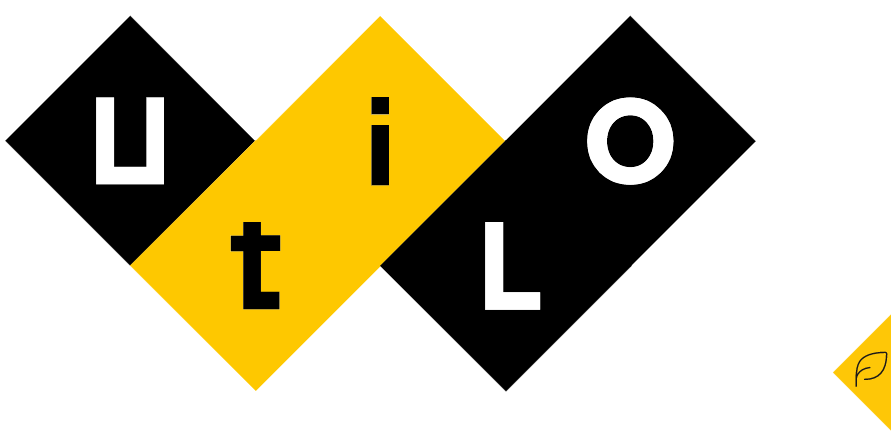 ATELIER ECO-CONCEPTION
RE-DESSINE-MOI L’ECO-CONCEPTION
1 feuille
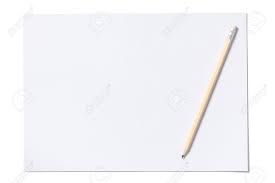 1 feutre
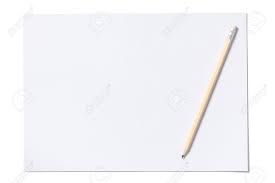 Avec
1 autre feutre
Mercredi 17 mai 2023
16h30
16h35
[Speaker Notes: Donner à chacun 1 Feuille blanche et 1 feutre]
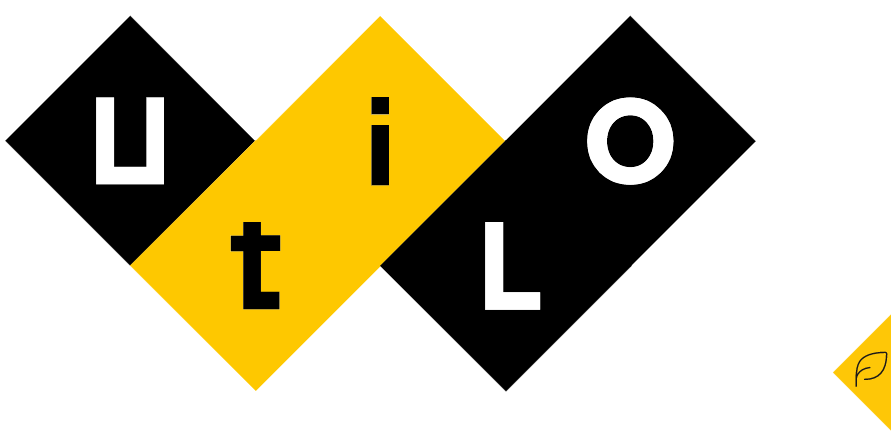 ATELIER ECO-CONCEPTION
Métacartes Numérique Ethique
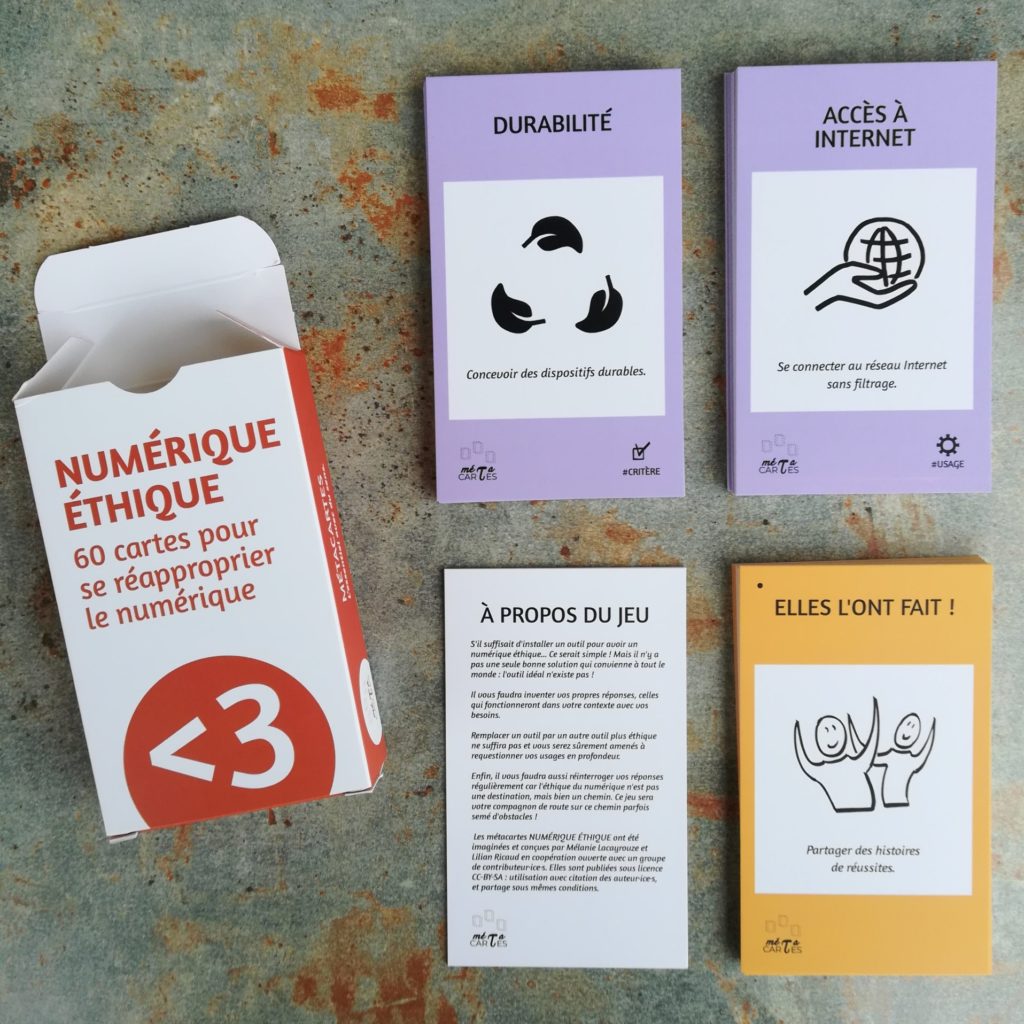 Lilian Ricaud et Mélanie Lacayrouze 

Métacartes – Creative Commons Paternité - CC BY-SA 3.0 
Numérique Éthique – Métacartes (metacartes.cc)
Mercredi 17 mai 2023
[Speaker Notes: https://www.metacartes.cc]
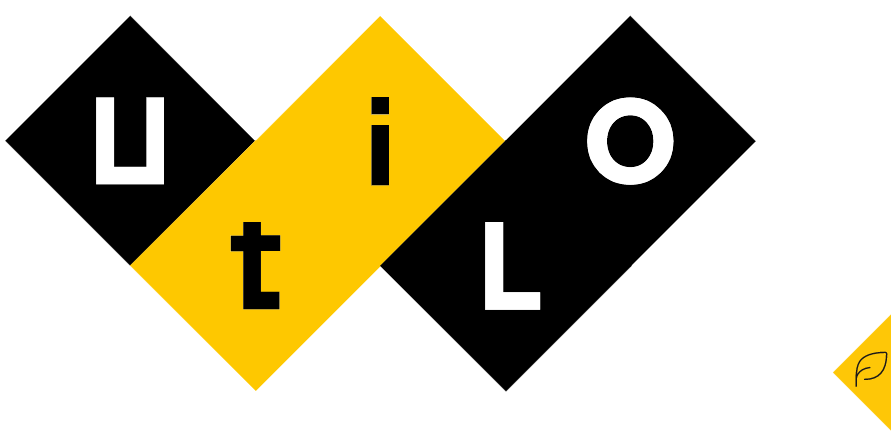 ATELIER ECO-CONCEPTION
MERCI POUR VOTRE PARTICIPATION

passée, présente et à venir !
Mercredi 17 mai 2023
[Speaker Notes: Donner à chacun 1 Feuille blanche et 1 feutre]